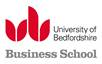 International Commercial LitigationLaw011-6
Forum Non Conveniens and Lis Pendens

Dr Crina Baltag
Jurisdictional Conflicts__________________________________________________________________________________________________________________________________________________________________
Civil Law: acts when there is an actual conflict, usually by the doctrine of lis pendens (suit pending) – simplicity, but can lead to burdensome situations

Common Law: acts before the actual conflict, by employing the doctrine of forum non conveniens, by determining which court is the most appropriate to hear a case. If the conflict arises, the anti suit injunctions can be deployed to ensure the application of the doctrine of forum non conveniens.
2
Forum Non Conveniens and Jurisdiction__________________________________________________________________________________________________________________________________________________________________
A common-law court has always had to consider two questions when an action is brought before it:
Does it have jurisdiction?
If it does, should it exercise that jurisdiction?
These two questions are different. The first is based on fairly clear-cut rules; the second is based on an assessment of all relevant considerations.
3
Forum Non Conveniens__________________________________________________________________________________________________________________________________________________________________
The objective of the doctrine of “forum non conveniens” is that litigation be conducted in the forum most closely connected with the dispute and likely to lead to the most just result. The rules was devised by the Scottish courts in the 19th century.

Two predicates are required for its application: 
	(1) an alternative forum having jurisdiction, and
	(2) litigation in the forum State would produce an unfair advantage to the plaintiff 	and result in a denial of justice to the defendant. 

It is an exception to the general rule that the court seised (lis pendens) with general jurisdiction is the proper forum for adjudication of the case.
4
Forum Non Conveniens and Comity__________________________________________________________________________________________________________________________________________________________________
“Comity” is a non-binding legal principle, generally recognised among nations to deal with international disputes. By “comity”, States recognise and enforce the judgments of foreign States. 

The common law adopted comity over two hundred years ago specifically to provide a theoretical justification for allowing courts to defer to the legislative, judicial, and executive activities of a foreign sovereign in order to do justice in individual cases.

“Comity requires that the court be extremely cautious before deciding that there is a risk that justice will not be done in the foreign country by the foreign court.” (Altimo Holdings v. Kyrgyz Mobil Tel Ltd [2011], UKPC 7 – Privy Council on appeal from the Isle of Man)
5
Forum Non Conveniens__________________________________________________________________________________________________________________________________________________________________
1986 House of Lords Judgment in Spiliada Maritime Corp. v. Consulex Ltd [1987] A.C. 460. 
That court provided, that “a stay will only be granted on the ground of forum non conveniens where the court is satisfied that there is some other available forum, having competent jurisdiction, which is the appropriate forum for the trial of the action, i.e., in which the case may be tried more suitably for the interest of all the parties and the ends of justice”.
Spiliada is based upon a two stage process of assessment initiated on application of a party.
The defendant first must demonstrate that there is another available forum “clearly or distinctly” more appropriate than the English court, premised upon connecting factors showing that the alternative forum has the closest and most substantial relation to the dispute. 
If the judge finds that the defendant has met its burden and has demonstrated that the alternative forum is favourable, then the burden of persuasion shifts to the plaintiff to argue that the court should not grant a stay because justice cannot be achieved in the alternative forum. 
Arguments that the plaintiff may be deprived of advantages under English law, such as a higher scale of damages, more liberal limitations periods, or more efficient procedural rules, do not constitute valid reasons to sustain a denial of a stay. Unless the plaintiff shows that it cannot obtain justice in the alternative forum, the English court may stay the proceedings invoking the doctrine of “forum non conveniens”.
6
Forum Non Conveniens__________________________________________________________________________________________________________________________________________________________________
The forum non conveniens doctrine presupposes a functioning court system exists in the alternative forum, otherwise the English court is the only available court and, de facto, the most convenient forum.  
English courts have (albeit in rare cases) rejected an alternative forum, where civil administration has so broken down that no effective judicial process exists, and permitted proceedings in England, regardless of any connecting factors. 

In Alberta Inc v Katanga Mining Ltd. [2008] EWHC 26, for example, the court ruled the Democratic Republic of Congo (the “DRC”) unavailable as civil justice had entirely broken down. 
In his judgment, Tomlinson J. suggested a forum is unavailable if there is an “absence of a developed infrastructure within which the rule of law can be confidently and consistently upheld” and “[t]he normal infrastructure of a State does not exist in the DRC.”
The judgment demonstrates the willingness of English courts to act as “forum of necessity” in such rare cases as war, lack of infrastructure or even barbarism in the alternative forum.
7
9 Judges of the CJEU Grand Chamber – none from a common law jurisdiction
Forum Non Conveniens and the EU__________________________________________________________________________________________________________________________________________________________________
The doctrine of forum non conveniens does not apply in the EU
The European Court of Justice, in its decision Owusu v. Jackson [CJEU Case C-281/02, [2005] ECR I-1383)  foreclosed the use of the doctrine of “forum non conveniens” in United Kingdom Courts.
Mr. Owusu, a British national domiciled in the UK, rented from Mr. Jackson, a British national domiciled in the UK, a villa located in Jamaica for holiday purposes. In Jamaica, Mr. Owusu entered the sea, dove into the water, and hit his head against a submerged sand bank, sustaining serious spinal injuries. The accident rendered Mr. Owusu a tetraplegic. 
Subsequently, he brought an action in the United Kingdom against Mr. Jackson based on a theory of breach of contract, claiming an implied term of lack of hidden dangers and reasonable safety, and also brought tort actions against several Jamaican companies that owned, operated or had access to the beach where the injury occurred.
The defendants filed a petition arguing that the English court should issue a stay as the courts of Jamaica were the favourable forum with jurisdiction to resolve the dispute “in the interests of all the parties and the ends of justice”. The petition reasoned that all connecting factors were in Jamaica making it not only the most logical forum to resolve the dispute but also the forum providing maximum judicial efficiency.
8
Forum Non Conveniens and the EU__________________________________________________________________________________________________________________________________________________________________
The Court of Appeal found that it lacked authority to stay the proceedings. The defendants appealed the order. 

The Court of Appeal referred the following questions to the ECJ for preliminary rulings:

Where a claimant contends that a Member State court has jurisdiction under Article 2 of the Brussels Convention, is it permissible for the Member State court, under its national law, to decline jurisdiction in favour of the jurisdiction of a non- Member State when: (a) the jurisdiction of no other contracting State is implicated, and (b) the proceedings have no connecting factors to any other contracting State.
If the answer to question 1(a) or 1 (b) is yes, is it consistent in all circumstances or only in some and if so which.
9
Forum Non Conveniens and the EU__________________________________________________________________________________________________________________________________________________________________
The Court therefore answered the first question as follows: 

“The Brussels Convention precludes a court of a Contracting State from declining the jurisdiction conferred on it by Article 2 of that convention on the ground that a court of a non-contracting State would be a more appropriate forum for the trial of an action even if the jurisdiction of no other Contracting State is in issue or the proceedings have no connecting factors to any other contracting State”. Given that answer, the ECJ declined to provide an answer to question 2, which it deemed a request for an advisory opinion
A purported, though non persuasive, second advantage is the brake upon the misuse of “forum shopping”, a practice of plaintiffs seeking a forum best suited to provide favourable remedies and place the defendant at a procedural and economic disadvantage. The primary disadvantage is inflexibility. 
Courts invoke the doctrine of “forum non conveniens” in select cases where the aggregate of factors point toward the jurisdiction of another court better positioned to resolve the litigation.
Where the defendant is non-EU domiciled and the alternative forum is outside of the EU, the English courts retain a discretion to apply the forum non conveniens doctrine.
10
Forum Non Conveniens and the EU__________________________________________________________________________________________________________________________________________________________________
Robert William Cook v. Virgin Media Limited and James McNeil v. Tesco Plc ([2015] EWCA Civ 1287) 
The recent judgment handed down by the Court of Appeal  has confirmed that the Recast Brussels Regulation does not apply to proceedings which are purely domestic. 
The Court of Appeal has held that where the competing courts are in England and Scotland, the question of jurisdiction is to be decided under the Civil Jurisdiction and Judgments Act 1982 ("the 1982 Act"), which (unlike the Recast Regulation) expressly permits the application of forum non conveniens principles. 
Forum non conveniens provides the court with a discretion to dismiss a case where another court is better suited to hear it.
11
Lis Pendens__________________________________________________________________________________________________________________________________________________________________
Lis [Alibi] Pendens Rule [case pending elsewhere] = where proceedings involving the same cause of action and between the same parties are brought in the courts of different Member States, any court other than the court first seised shall of its own motion stay its proceedings until such time as the jurisdiction of the court first seised is established.

Article 29 Recast Brussels Regulation:
1. Without prejudice to Article 31(2), where proceedings involving the same cause of action and between the same parties are brought in the courts of different Member States, any court other than the court first seised shall of its own motion stay its proceedings until such time as the jurisdiction of the court first seised is established.
2. In cases referred to in paragraph 1, upon request by a court seised of the dispute, any other court seised shall without delay inform the former court of the date when it was seised in accordance with Article 32.
3. Where the jurisdiction of the court first seised is established, any court other than the court first seised shall decline jurisdiction in favour of that court.

Known as the ‘first-come, first-served’ rule and designed to avoid irreconcilable judgements
Under the previous Brussels Regulation, the rule was misused so that future proceedings could be blocked from the proper court. This tactic, known as the ‘Italian torpedo’, consisted of an action before a court of an EU Member State (usually, Italy), known for its slow docket, meant to block any future claims of the opponent, until this first court would release its judgment.
12
Lis Pendens: “same cause of action” and “between the same parties”__________________________________________________________________________________________________________________________________________________________________
Gubisch Maschinenfabrik v. Palumbo [CJEU Case 144/86 (1987) ECR 4861]:
Contract for the sale of goods between a German seller and an Italian buyer. The seller sued the buyer in Germany for the price of the goods; the buyer subsequently sued the seller in Italy for rescission of the contract. It was argued in the Italian proceedings that the lis pendens rule applied and that the Italian court should decline jurisdiction. The result depended on whether the two set of proceedings were to be regarded as involving the same cause of action.
“15. In the procedural situation which has given rise to the question submitted for a preliminary ruling the same parties are engaged in two legal proceedings in different Contracting States which are based on the same 'cause of action', that is to say the same contractual relationship. The problem which arises, therefore, is whether those two actions have the same 'subject-matter' when the first seeks to enforce the contract and the second seeks its rescission or discharge. 
16. In particular, in a case such as this, involving the international sale of tangible moveable property, it is apparent that the action to enforce the contract is aimed at giving effect to it, and that the action for its rescission or discharge is aimed precisely at depriving it of any effect. The question whether the contract is binding therefore lies at the heart of the two actions. If it is the action for rescission or discharge of the contract that is brought subsequently, it may even be regarded as simply a defence against the first action, brought in the form of independent proceedings before a court in another Contracting State.
17. In those procedural circumstances it must be held that the two actions have the same subject-matter, for that concept cannot be restricted so as to mean two claims which are entirely identical.“
13
Lis Pendens: “same cause of action” and “between the same parties”__________________________________________________________________________________________________________________________________________________________________
What if not all the parties are the same? A and B sue C and D in Italy. A and E subsequently sue D and F in France

The Maciej Rataj (The Tatry) [CJEU Case 406/92 (1994) ECR I-5439]:
A cargo of soya bean oil belonging to a number of owners was carried in bulk aboard the vessel Tatry, belonging to a Polish shipping company. The voyage was from Brazil to Rotterdam for part of the cargo and to Hamburg for the rest. The cargo owners complained to the shipowners that in the course of the voyage the cargo was contaminated with diesel or other hydrocarbons. Various actions were commenced in courts in the Netherlands and the United Kingdom by the various cargo owners and the shipowners.
“33. Consequently, where some of the parties are the same as the parties to an action which has already been started, Article 21 requires the second court seised to decline jurisdiction only to the extent to which the parties to the proceedings pending before it are also parties to the action previously started before the court of another Contracting State; it does not prevent the proceedings from continuing between the other parties. 
35 Accordingly, the answer to the first question is that, on a proper construction of Article 21 of the Convention, where two actions involve the same cause of action and some but not all of the parties to the second action are the same as the parties to the action commenced earlier in another Contracting State, the second court seised is required to decline jurisdiction only to the extent to which the parties to the proceedings before it are also parties to the action previously commenced; it does not prevent the proceedings from continuing between the other parties.”
14
Lis Pendens: “same cause of action” and “between the same parties”__________________________________________________________________________________________________________________________________________________________________
Same Parties: Kolden Holdings Ltd v. Rodette Commerce Ltd [2008] EWCA Civ 10:
It concerned the enforcement of a set of securities sale and purchase agreements (SPAs), all of which were on the same terms. The sellers issued proceedings in London in July 2006, seeking inter alia a declaration that under the SPAs each of the defendants was obliged to transfer shares. In November 2006, the sellers as assignors concluded a deed of assignment with the claimant, Kolden, as assignee, transferring the rights in the SPAs. In February 2007, the defendants issued proceedings in Cyprus seeking the mirror image of the contract cause of action pleaded by the sellers in England. The English court later gave permission to Kolden to be substituted as claimant in place of the sellers in the English action and the claim form was reissued with Kolden as the sole claimant. The defendants challenged the English court’s jurisdiction, contending that Cyprus was the jurisdiction first seised with the action for the purposes of Art 27 of the Brussels Regulation. The defendants accepted that the English court was first seised until the assignment. They submitted, however, that Kolden was a different legal entity from the three assignor companies. When the Cypriot action was issued then, as between the defendants and Kolden, the Cypriot court was the one first seised.
“That being so, the next question was whether the interests of the two legal entities concerned were identical to and indissociably from one another in relation to the subject matter of the English and Cyprus actions. In his Lordship’s view, Kolden fulfilled the tests for being regarded as the same party as the assignor companies for the purposes of Art 27. From the moment the defendants received notice of the assignment, the legal transfer of the rights covered by the assignment was complete. All rights passed to Kolden. Its interest in the SPAs and any rights of action arising out of them were identical to those formerly possessed by the assignor companies; neither greater nor smaller. The interests of Kolden, as legal assignee, were indissociably from those of the assignor companies because the rights of Kolden were only those of the assignors and no more and no less.
The nature of the identity of the interests of the three assignor companies and Kolden could be tested by asking whether or not a judgment on the contract cause of action issue in an action involving the former would bind the latter. If, as his Lordship had concluded, they had an identity of interest, then a decision of a court of competent jurisdiction on the merits of the contract cause of action against the one had to be res judicata as against the second.”
15
Lis Pendens__________________________________________________________________________________________________________________________________________________________________
And related proceedings? Art. 30 Recast Brussels Regulation

Article 30 Recast Brussels Regulation:
1. Where related actions are pending in the courts of different Member States, any court other than the court first seised may stay its proceedings.
2. Where the action in the court first seised is pending at first instance, any other court may also, on the application of one of the parties, decline jurisdiction if the court first seised has jurisdiction over the actions in question and its law permits the consolidation thereof.
3. For the purposes of this Article, actions are deemed to be related where they are so closely connected that it is expedient to hear and determine them together to avoid the risk of irreconcilable judgments resulting from separate proceedings. 

Related vs. same cause of action

risk of irreconcilable judgments resulting from separate proceedings

The Maciej Rataj (The Tatry) [CJEU Case 406/92 (1994) ECR I-5439]: “4. … the concept of irreconcilable judgments in Article 27(3) of the Convention, must cover all cases where there is a risk of conflicting decisions, even if the judgments can be separately enforced and their legal consequences are not mutually exclusive.”
16
Lis Pendens: exclusive jurisdiction__________________________________________________________________________________________________________________________________________________________________
Under the previous Regulation, the second court was to stay the proceedings even it was the competent one under the rules of exclusive jurisdiction. 
See Gasser v MISAT [CJEU Case 116/02 (2003)]:
Austrian supplier Gasser and Italian distributor MISAT entered into a contract together for the supply of children's clothes. The contract had a choice-of-court agreement, stipulating that an Austrian court have jurisdiction in case of conflict. However, MISAT seised an Italian court to declare that the contract had been terminated.
“49. Thus, where there is an agreement conferring jurisdiction within the meaning of Article 17 of the Brussels Convention, not only, as observed by the Commission, do the parties always have the option of declining to invoke it and, in particular, the defendant has the option of entering an appearance before the court first seised without alleging that it lacks jurisdiction on the basis of a choice-of-court clause, in accordance with Article 18 of the Convention, but, moreover, in circumstances other than those just described, it is incumbent on the court first seised to verify the existence of the agreement and to decline jurisdiction if it is established, in accordance with Article 17, that the parties actually agreed to designate the court second seised as having exclusive jurisdiction. 
51. … It is clear from the wording of Article 21 of the Convention that it is for the court first seised to pronounce as to its jurisdiction, in this case in the light of a jurisdiction clause relied on before it, which must be regarded as an independent concept to be appraised solely in relation to the requirements of Article 17
54. In view of the foregoing, the answer to the second question must be that Article 21 of the Brussels Convention must be interpreted as meaning that a court second seised whose jurisdiction has been claimed under an agreement conferring jurisdiction must nevertheless stay proceedings until the court first seised has declared that it has no jurisdiction.”
17
Lis Pendens: exclusive jurisdiction__________________________________________________________________________________________________________________________________________________________________
Article 31 Recast Brussels Regulation:

1. Where actions come within the exclusive jurisdiction of several courts, any court other than the court first seised shall decline jurisdiction in favour of that court.
2. Without prejudice to Article 26, where a court of a Member State on which an agreement as referred to in Article 25 confers exclusive jurisdiction is seised, any court of another Member State shall stay the proceedings until such time as the court seised on the basis of the agreement declares that it has no jurisdiction under the agreement.
3. Where the court designated in the agreement has established jurisdiction in accordance with the agreement, any court of another Member State shall decline jurisdiction in favour of that court.
4. Paragraphs 2 and 3 shall not apply to matters referred to in Sections 3, 4 or 5 where the policyholder, the insured, a beneficiary of the insurance contract, the injured party, the consumer or the employee is the claimant and the agreement is not valid under a provision contained within those Sections.
18
Lis Pendens__________________________________________________________________________________________________________________________________________________________________
Time when the court is seised first: Art. 32 Recast Brussels Regulation

Article 32 Recast Brussels Regulation:
1. For the purposes of this Section, a court shall be deemed to be seised:
(a) at the time when the document instituting the proceedings or an equivalent document is lodged with the court, provided that the claimant has not subsequently failed to take the steps he was required to take to have service effected on the defendant; or [common law jurisdictions]
(b) if the document has to be served before being lodged with the court, at the time when it is received by the authority responsible for service, provided that the claimant has not subsequently failed to take the steps he was required to take to have the document lodged with the court.
The authority responsible for service referred to in point (b) shall be the first authority receiving the documents to be served.
2. The court, or the authority responsible for service, referred to in paragraph 1, shall note, respectively, the date of the lodging of the document instituting the proceedings or the equivalent document, or the date of receipt of the documents to be served.
19
Lis Pendens: courts of third States__________________________________________________________________________________________________________________________________________________________________
Article 33 Recast Brussels Regulation:
1. Where jurisdiction is based on Article 4 or on Articles 7, 8 or 9 and proceedings are pending before a court of a third State at the time when a court in a Member State is seised of an action involving the same cause of action and between the same parties as the proceedings in the court of the third State, the court of the Member State may stay the proceedings if:
(a) it is expected that the court of the third State will give a judgment capable of recognition and, where applicable, of enforcement in that Member State; and
(b) the court of the Member State is satisfied that a stay is necessary for the proper administration of justice.
2. The court of the Member State may continue the proceedings at any time if:
(a) the proceedings in the court of the third State are themselves stayed or discontinued;
(b) it appears to the court of the Member State that the proceedings in the court of the third State are unlikely to be concluded within a reasonable time; or
(c) the continuation of the proceedings is required for the proper administration of justice.
3. The court of the Member State shall dismiss the proceedings if the proceedings in the court of the third State are concluded and have resulted in a judgment capable of recognition and, where applicable, of enforcement in that Member State.
4. The court of the Member State shall apply this Article on the application of one of the parties or, where possible under national law, of its own motion.
20
Lis Pendens: courts of third States__________________________________________________________________________________________________________________________________________________________________
Article 34 Recast Brussels Regulation:
1. Where jurisdiction is based on Article 4 or on Articles 7, 8 or 9 and an action is pending before a court of a third State at the time when a court in a Member State is seised of an action which is related to the action in the court of the third State, the court of the Member State may stay the proceedings if:
(a) it is expedient to hear and determine the related actions together to avoid the risk of irreconcilable judgments resulting from separate proceedings;
(b) it is expected that the court of the third State will give a judgment capable of recognition and, where applicable, of enforcement in that Member State; and
(c) the court of the Member State is satisfied that a stay is necessary for the proper administration of justice.
2. The court of the Member State may continue the proceedings at any time if:
(a) it appears to the court of the Member State that there is no longer a risk of irreconcilable judgments;
(b) the proceedings in the court of the third State are themselves stayed or discontinued;
(c) it appears to the court of the Member State that the proceedings in the court of the third State are unlikely to be concluded within a reasonable time; or
(d) the continuation of the proceedings is required for the proper administration of justice.
3. The court of the Member State may dismiss the proceedings if the proceedings in the court of the third State are concluded and have resulted in a judgment capable of recognition and, where applicable, of enforcement in that Member State.
4. The court of the Member State shall apply this Article on the application of one of the parties or, where possible under national law, of its own motion.
21